2020 Norms: What’s New & Different?
Nate Jensen, Ph.D. – Director, Center for School & Student Progress, NWEA
What Resources Are (or Will Be) Available?
2020 MAP Growth Norms Introduction and FAQ
2020 MAP Growth Norms Overview
2020 Norms detail tables
2020 Comparative Data to Inform Instruction one-sheet
Norms by Quintile 
Full Norming Study 
Updated ASG Calculator
Why Are Norms So Important?
A RIT score (or change in RIT score) by itself is meaningless

Norms provide one important piece of context, and allow us to answer questions like:
How does a student’s achievement compare to other students in the same grade and subject area at that term?
How much gain might we expect to see between two tests, given a certain set of characteristics?
Is my student showing average gains? Above average? Below average?
I want my student to be on-track for proficiency at the end of the year – how much growth does he need to show, and is that growth goal realistic?

Of course, “who” the norms are based on matters (a lot)
Important Characteristics of NWEA Norms
NWEA norms are “nationally representative”, not just “national norms” 
NWEA growth norms adjust for starting achievement level 
NWEA growth norms adjust for instructional exposure
Don’t just use generic “fall” or “spring” seasons; benefit from the collection of actual calendar information from districts across the country (35%)
NWEA norms reflect “effortful” behavior
NWEA norms benefit from a very large sample of students, schools, and test events, and build student growth trajectories based on three years of data, not one
NWEA has norms for individual students (student norms) and groups of students (school norms)
2020 Norms – What’s Changed?
Focal year: 2016-17 (was 2012-13); utilizes data from 15-16 and 17-18 as well
Sample size:
3.6M to 5.5M test scores
500K to 700K students
24,500 schools in 5,800 districts across all 50 states
No substantive methodological changes to the norms this year
Norms will reflect the K-2 scale maintenance work that will also be implemented in July 2020 (more on this later)
[Speaker Notes: The NWEA 2020 MAP Growth norms Study provides achievement status and growth norms for individual students and grade levels within schools in each of the four subject areas: reading, language usage, mathematics, and general science. The study’s results are based on K–12 grade level samples. Records are sampled from between 3.6 and 5.5 million test scores from 500,000 to 700,000 students attending over 24,500 public schools in 5,800 districts spread across all 50 states.]
2020 Norms – What’s Changed? New Grades
Addition of new grades to the norms:
Achievement:
12th grade – mathematics and reading
2nd grade – science

Growth:
11th and 12th grade – mathematics and reading
11th grade – language usage
2nd, 9th, and 10th grade – science
2020 Norms – What’s Changed? New Term Pair
New term pair included in the norming study (spring to fall – “summer loss”)
Not currently available in standard reports
Study tables and new calculator can help schools contextualize changes in student achievement over the summer months
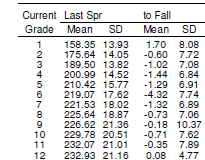 *Mathematics (student growth norms)
2020 Norms – What’s Changed? Instructional Weeks
Upcoming and proposed changes to the application of instructional weeks in the reporting system
2020 Norms – What’s Changed?
K-2 Scale Maintenance
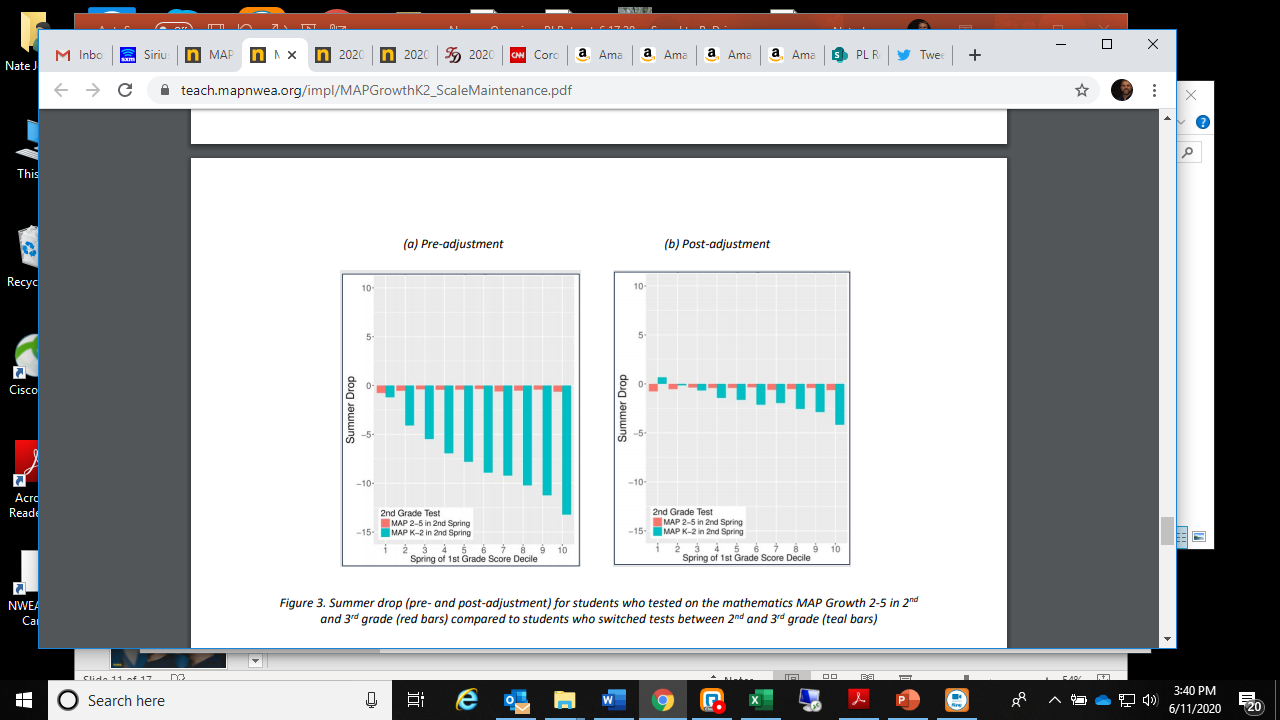 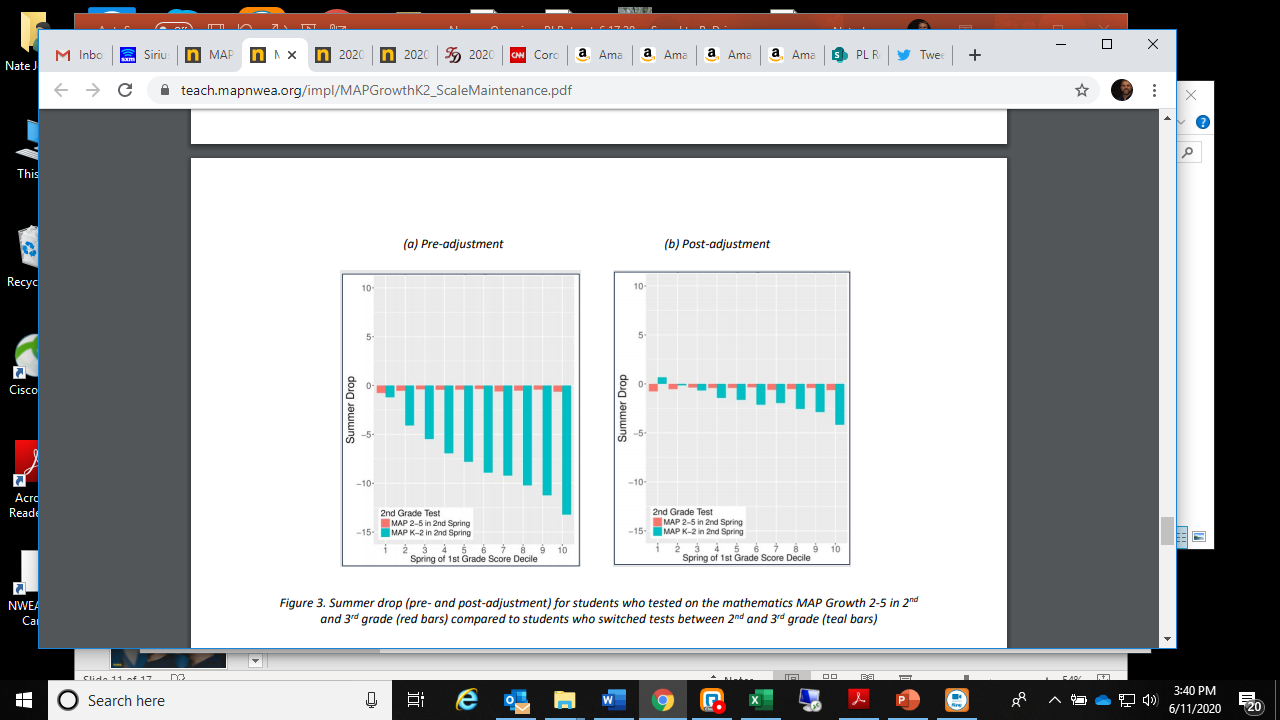 What: New approach to item calibration & resulting scores on the K-2 MAP Growth assessment
Goal: Improve continuity between the MAP Growth K-2 and 2-5 scales
Norms: K-2 norms reflect this new approach
How Has Overall Achievement Changed?
Difference in RIT scores at Different Achievement Percentile Points – 2020 mean minus 2015
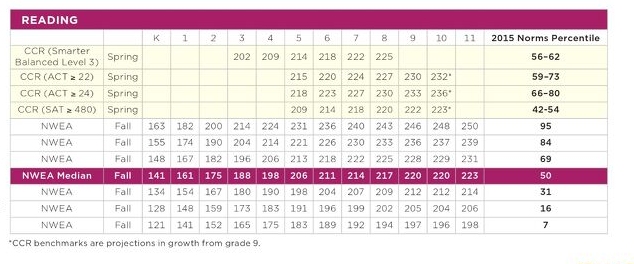 Less extreme than reading, and generally lower achievement overall
Achievement went up in the upper grades, and down in the lower grades
Differences are most extreme at the upper end of the achievement distribution
K-2 differences largely reflect scale maintenance on the K-2 test (meant to improve continuity between K-2 and 2-5)
Difference in 9th grade reflects new approach to estimating high school norms
How Has Achievement Changed?
*Difference in 50th Percentile RIT scores – 2020 mean minus 2015 mean
Reading – 2020 minus 2015
Mathematics – 2020 minus 2015
Trends in student achievement are consistent with other national measures of student achievement (i.e. NAEP, PISA)
Growth Projections – How Have They Changed?
*Difference in growth projections between 2020 and 2015 norms
Mathematics – 2020 minus 2015
Reading – 2020 minus 2015
Application of the 2020 Norms - Considerations
When there are new norms…
Partners should apply the newest norms to all data
Don’t want to have a “break” in norms
Historical reports will automatically reflect this
Application of the 2020 Norms - Considerations
And then there’s COVID…
Norms describe what is “normal” – this coming fall will not be normal (nor was the prior spring)
Norms can still be useful in the fall to understand how student achievement has changed, but caution is needed (especially when “stakes” are attached”)
Underscores the need to treat fall in many ways as a restart….and focus attention forward instead of backward.
Where are kids now, where do they need to go, and how do we help them get there?
Questions?
Thank you!

Nate Jensen, Ph.D.
nate.jensen@nwea.org